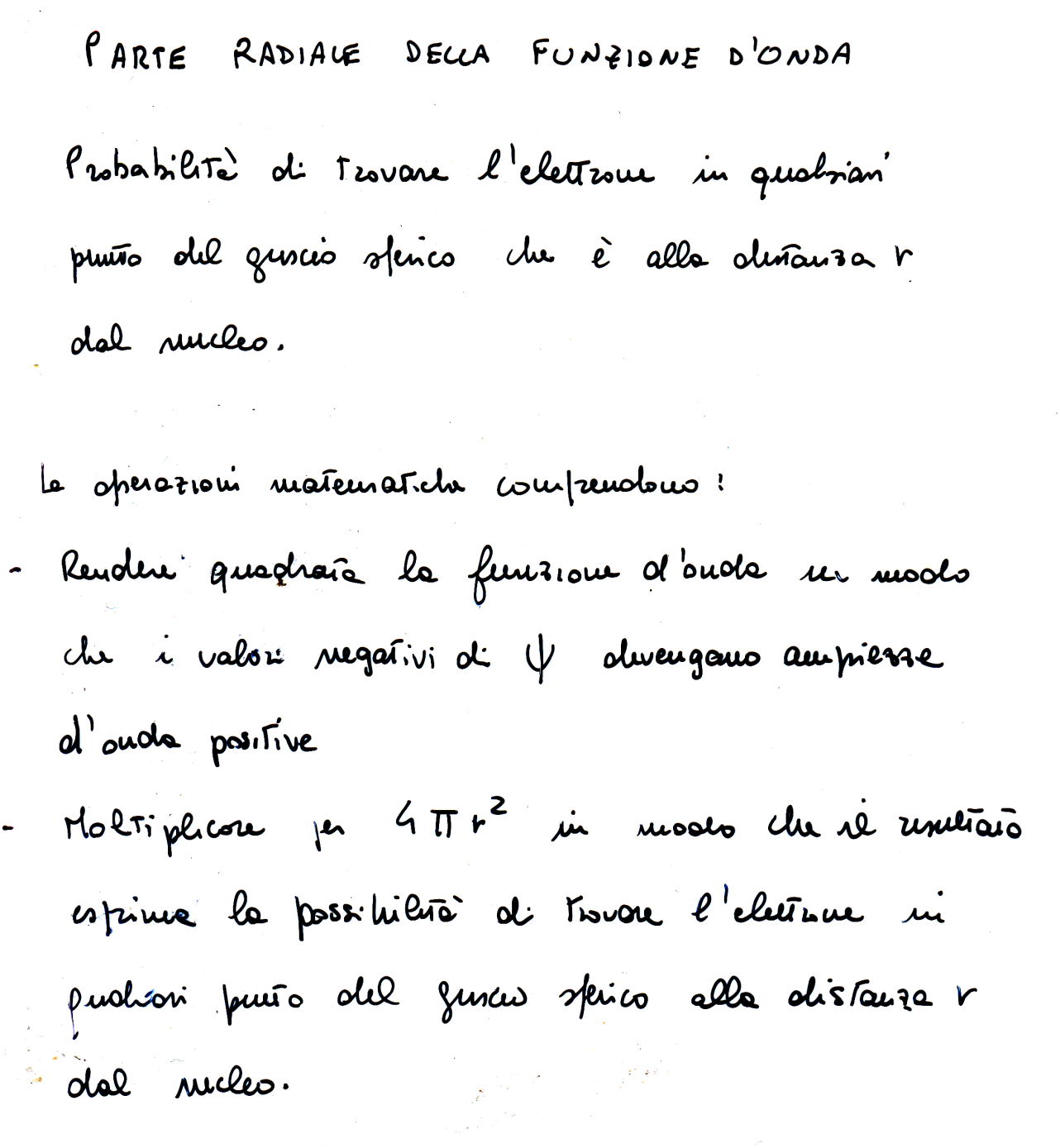 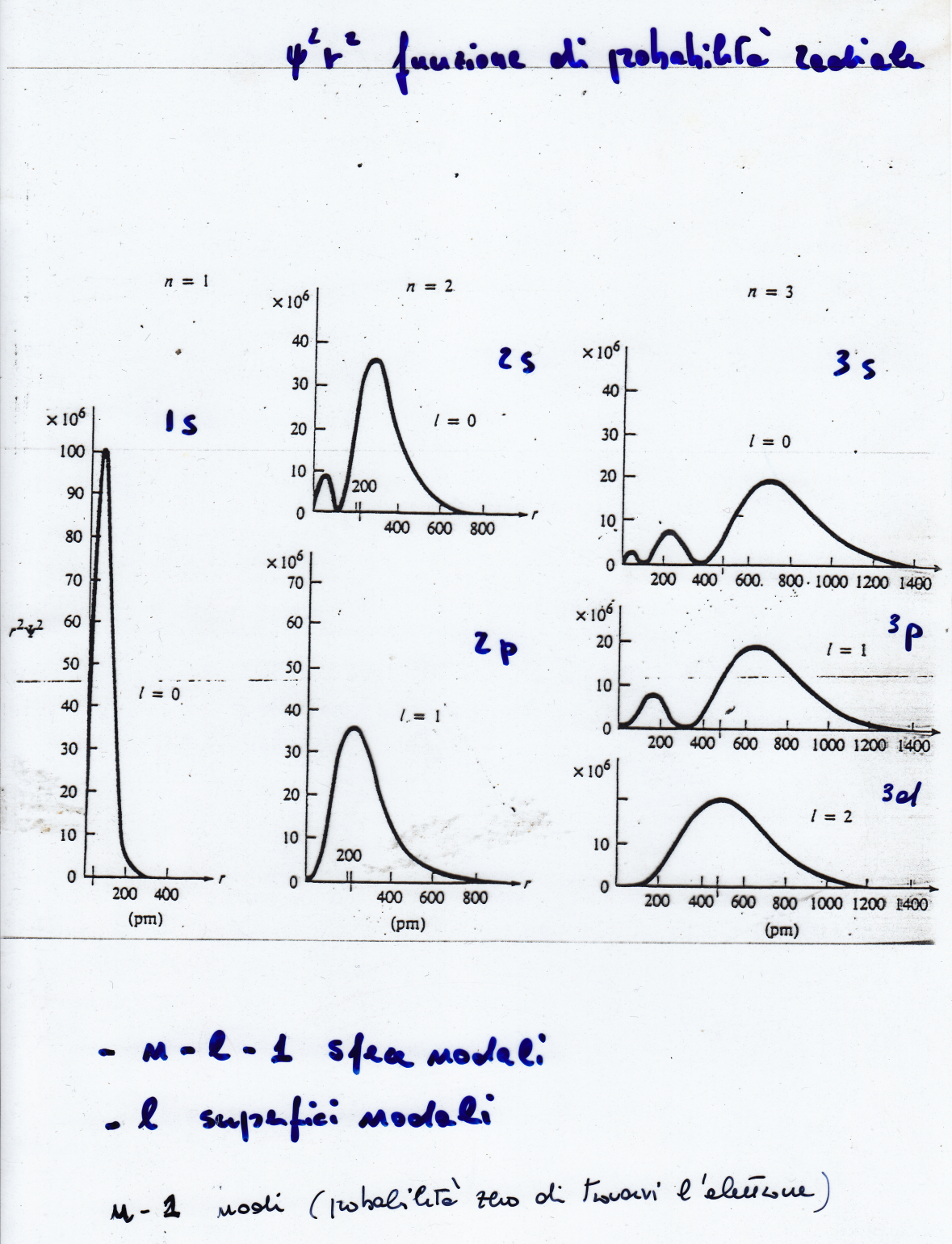 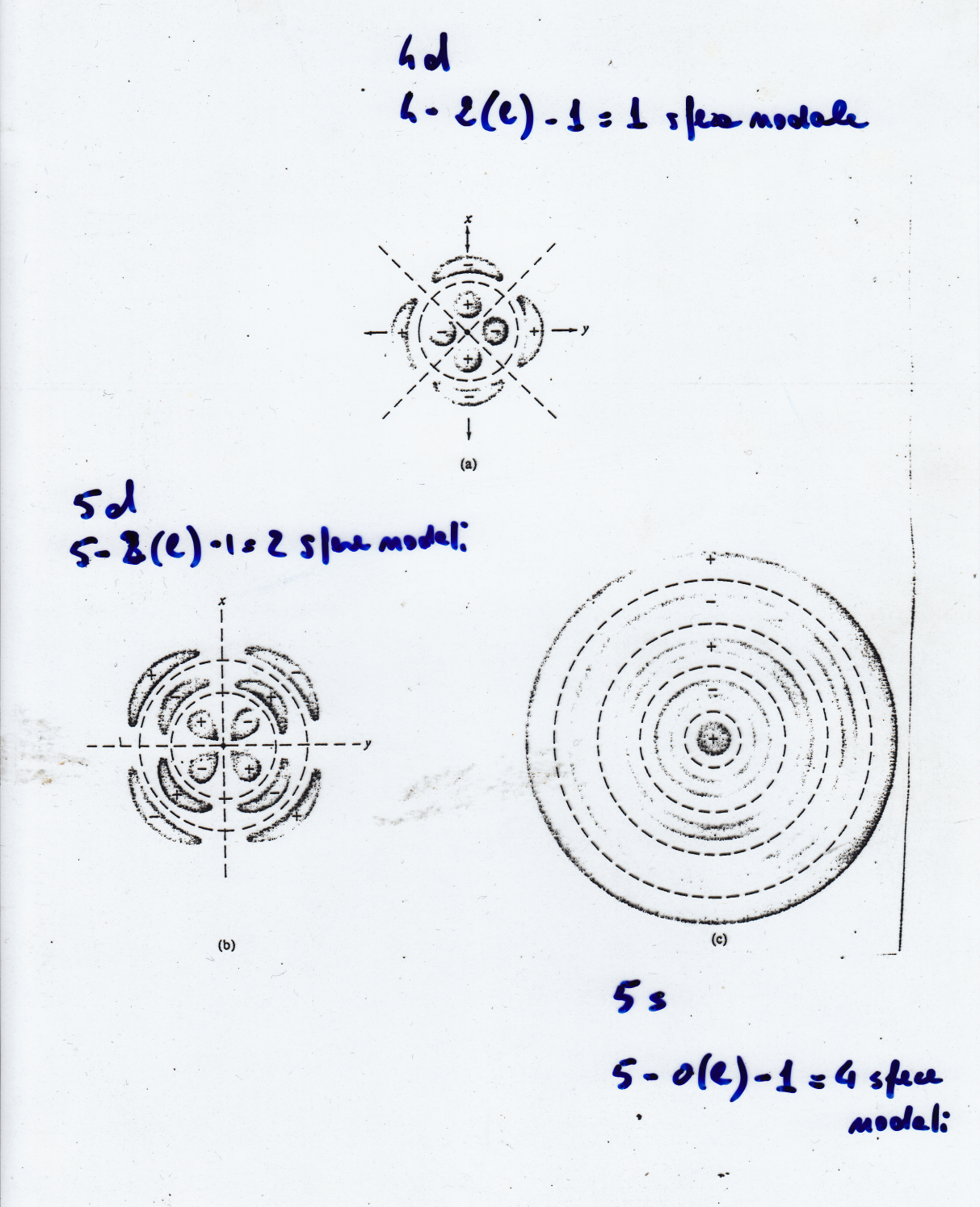 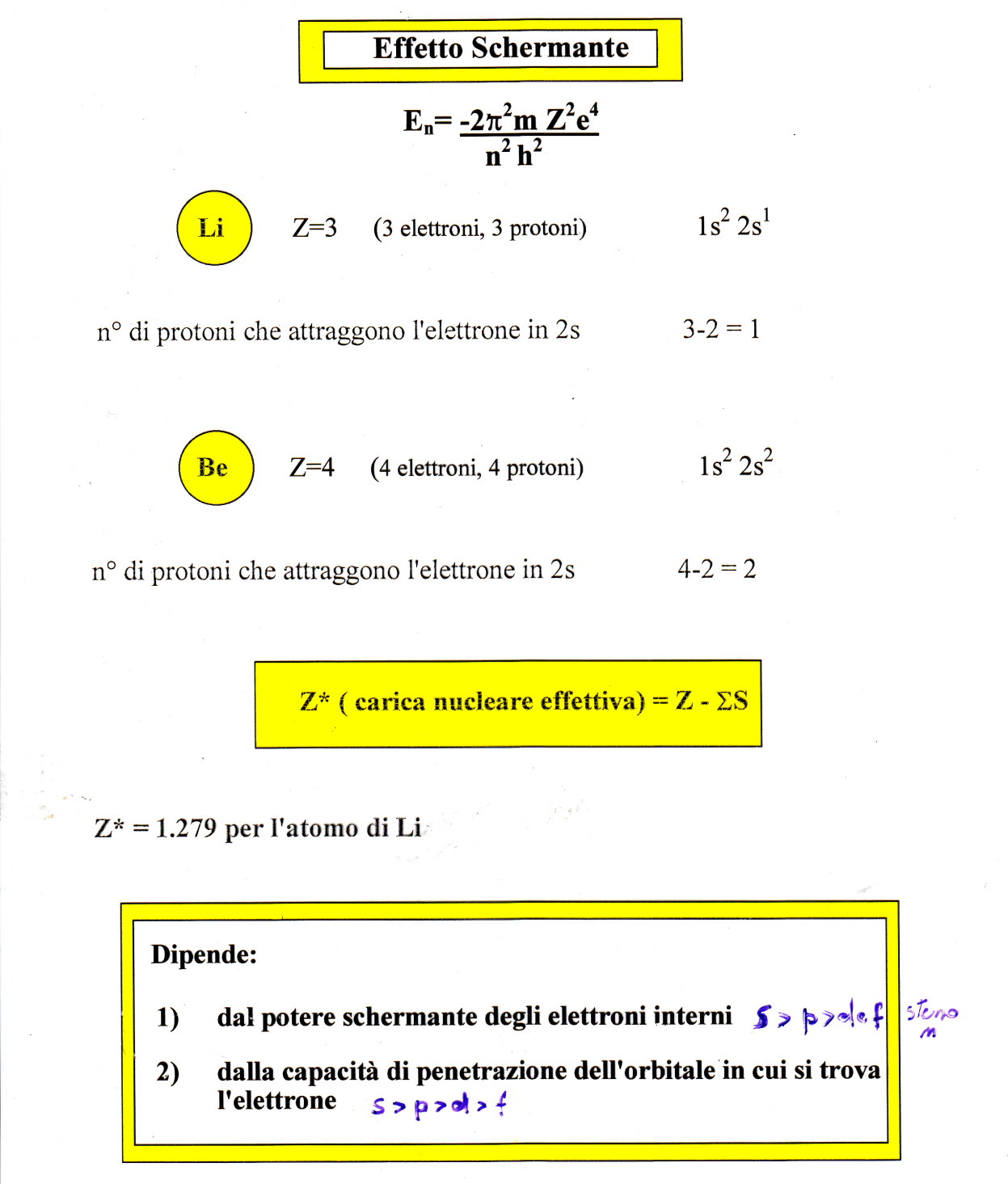 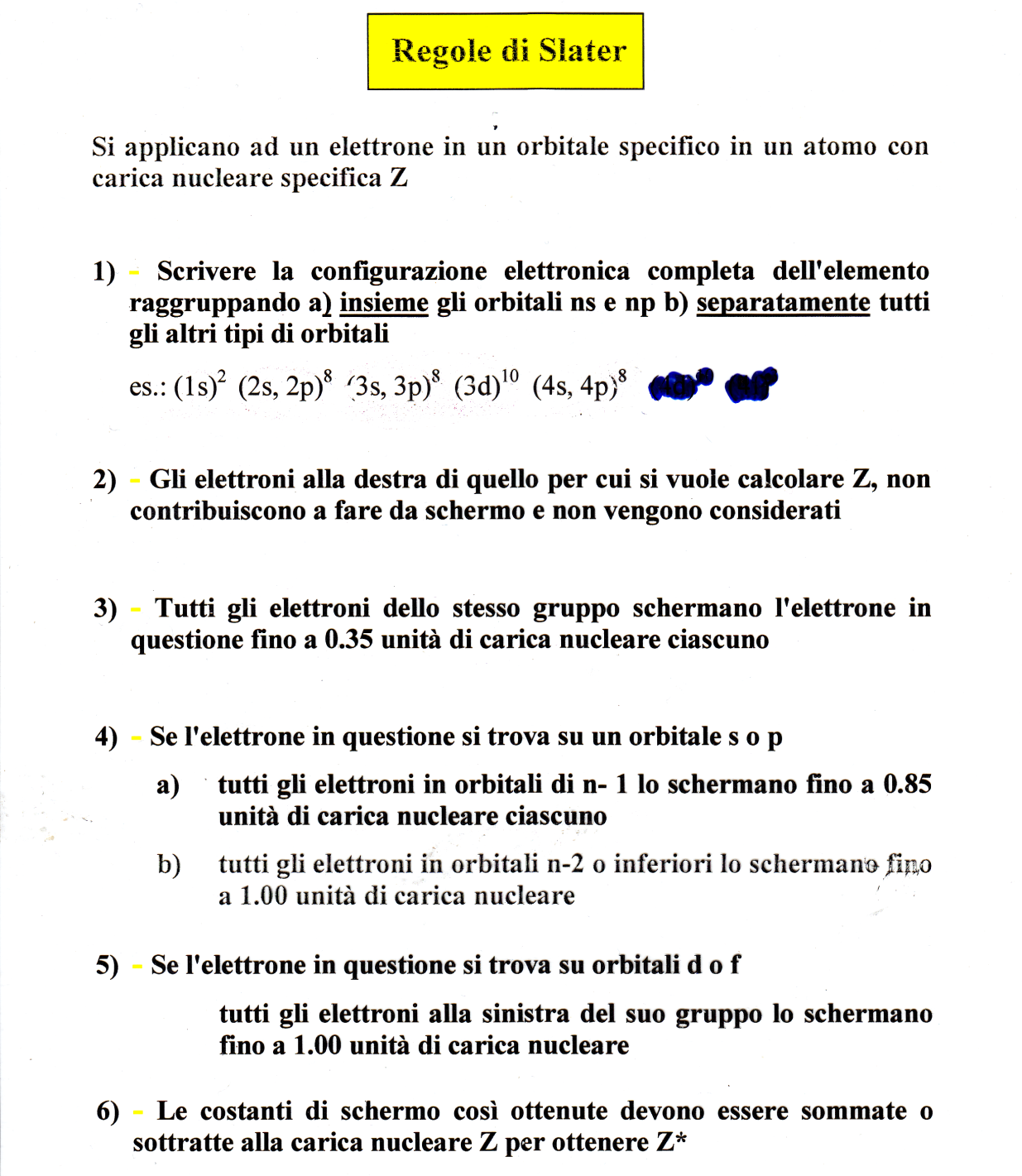 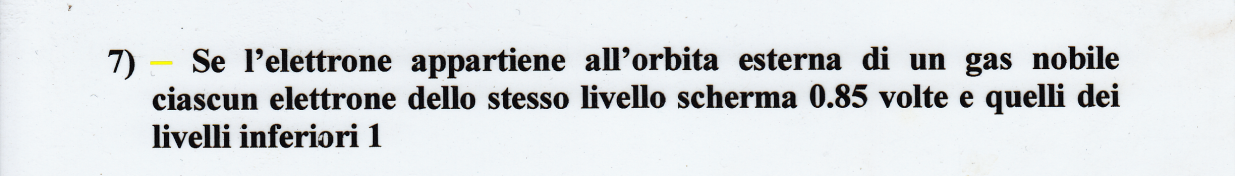 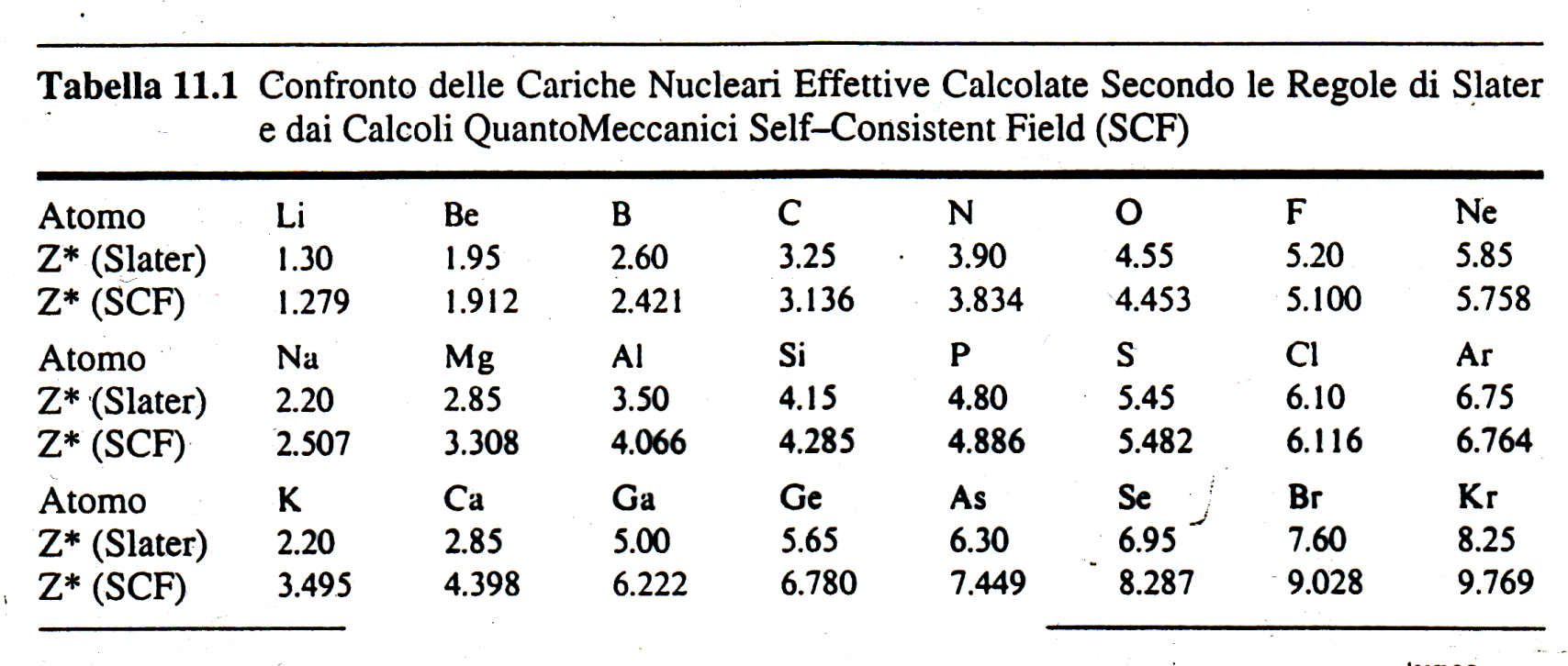 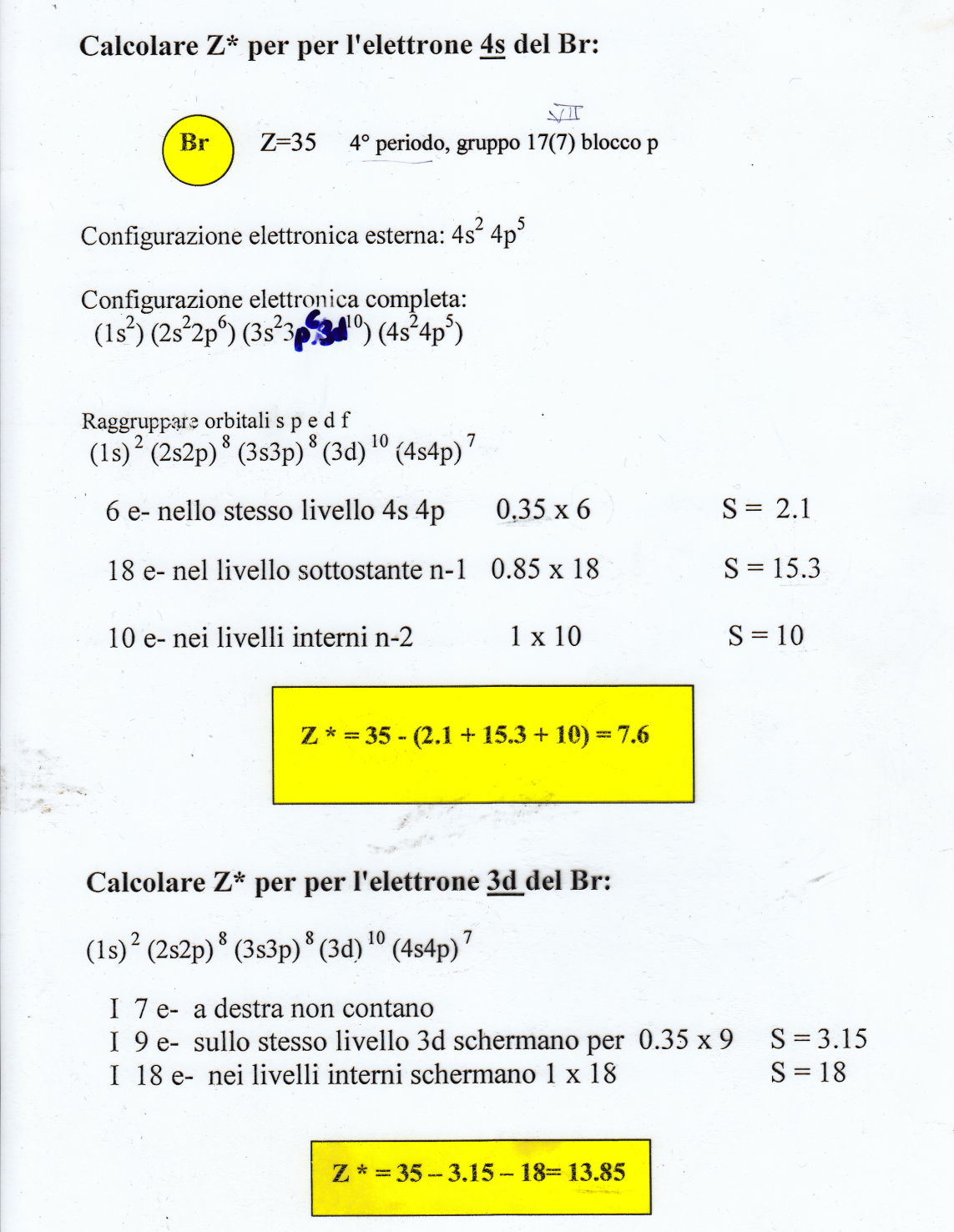 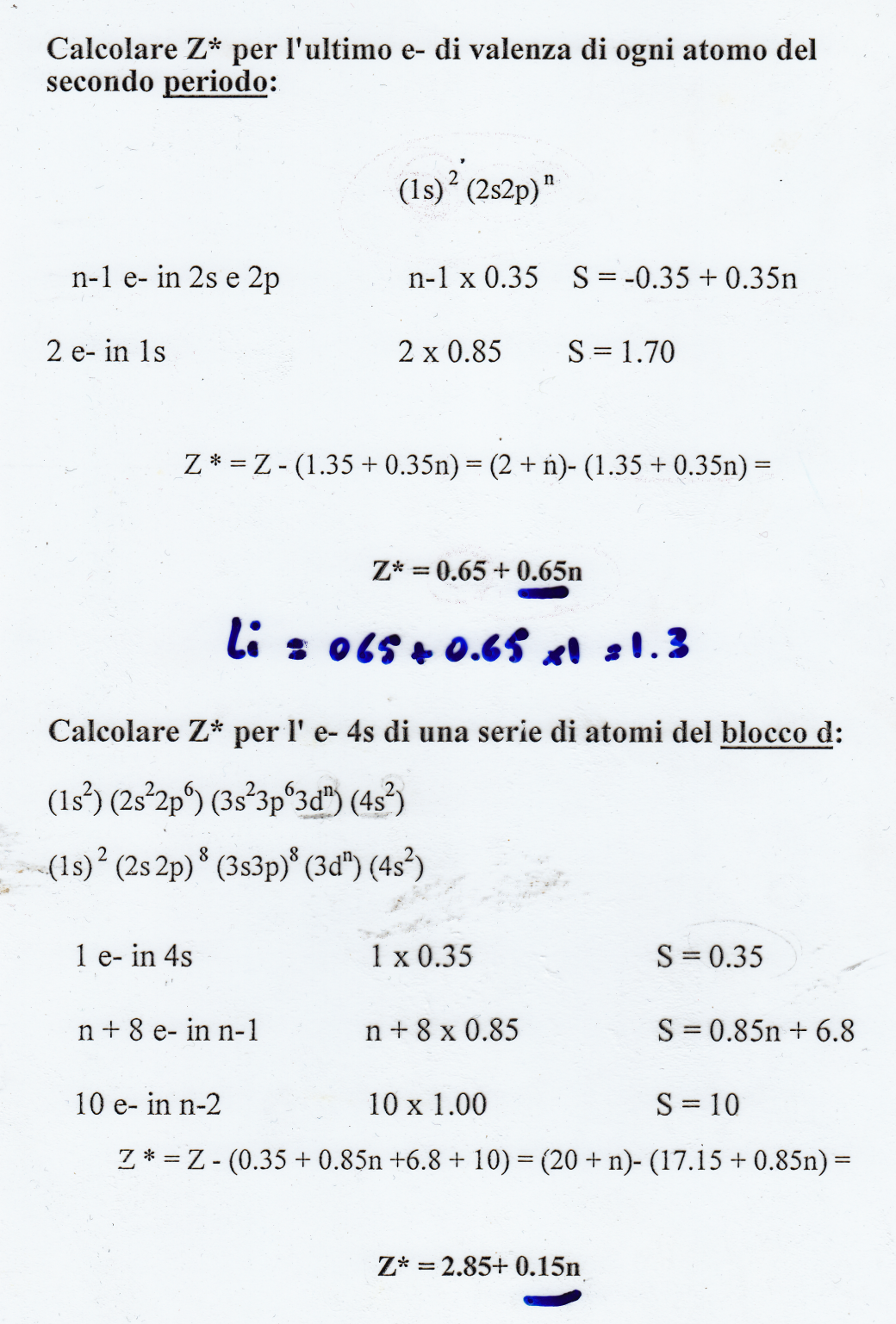 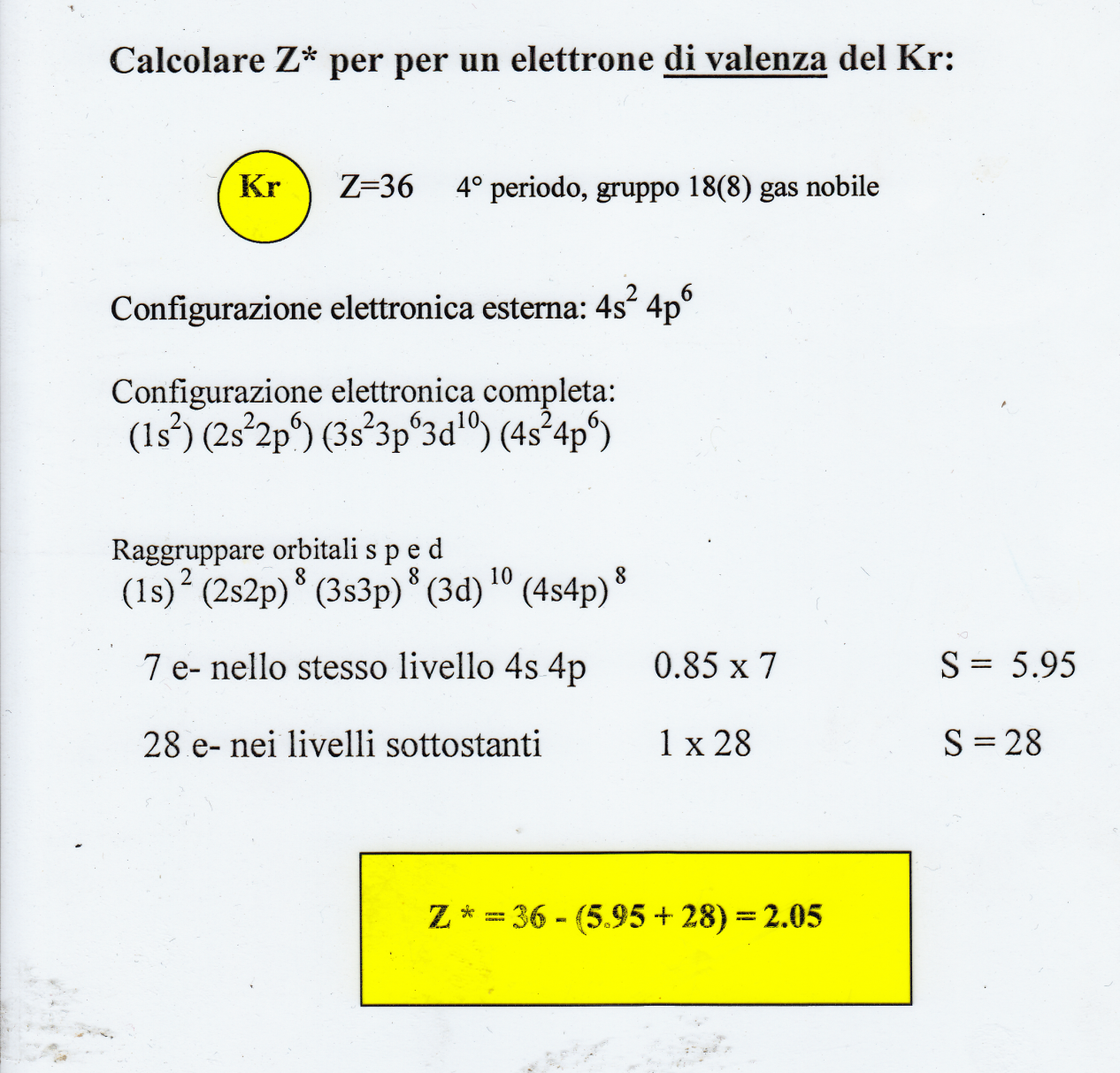 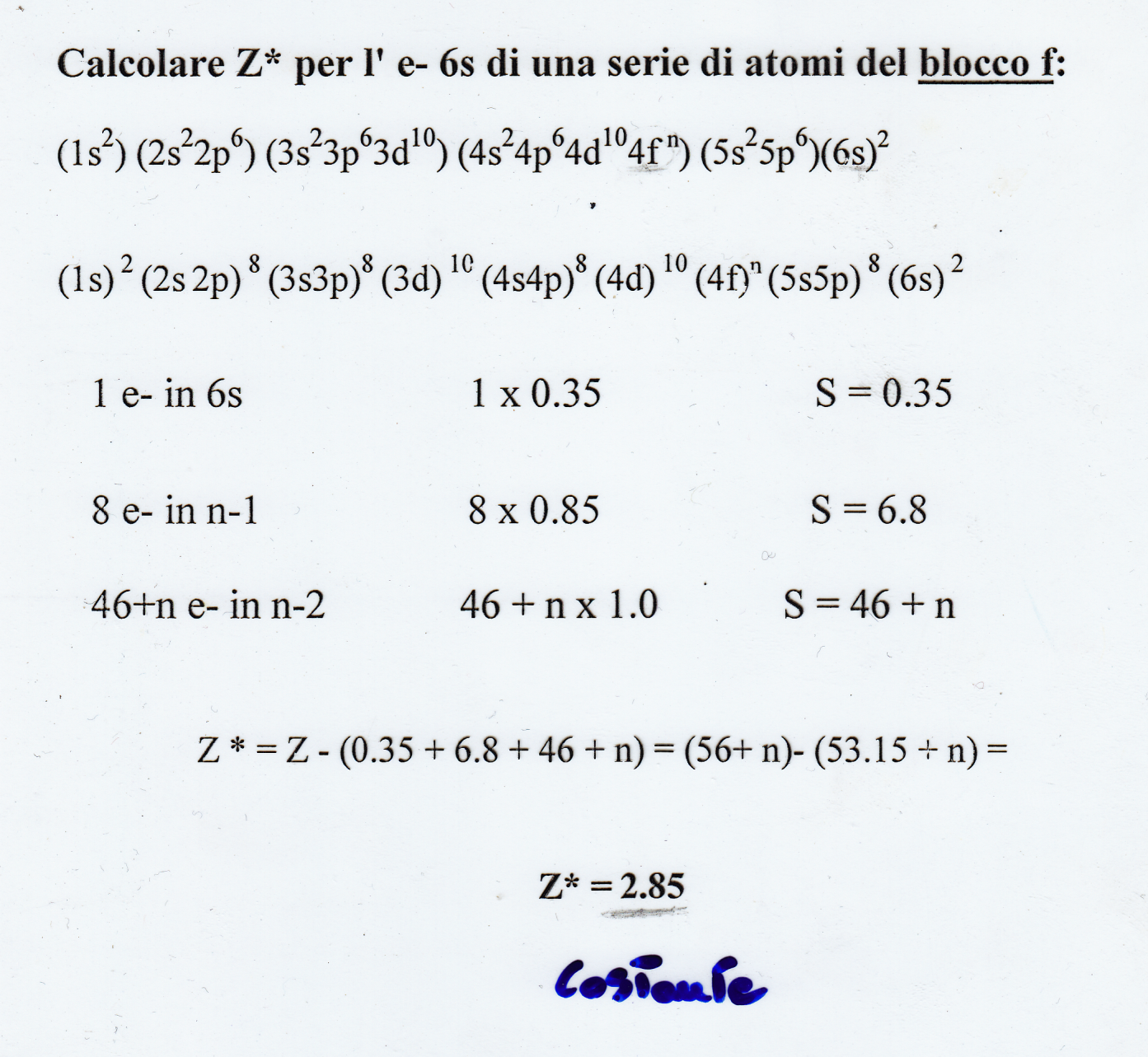 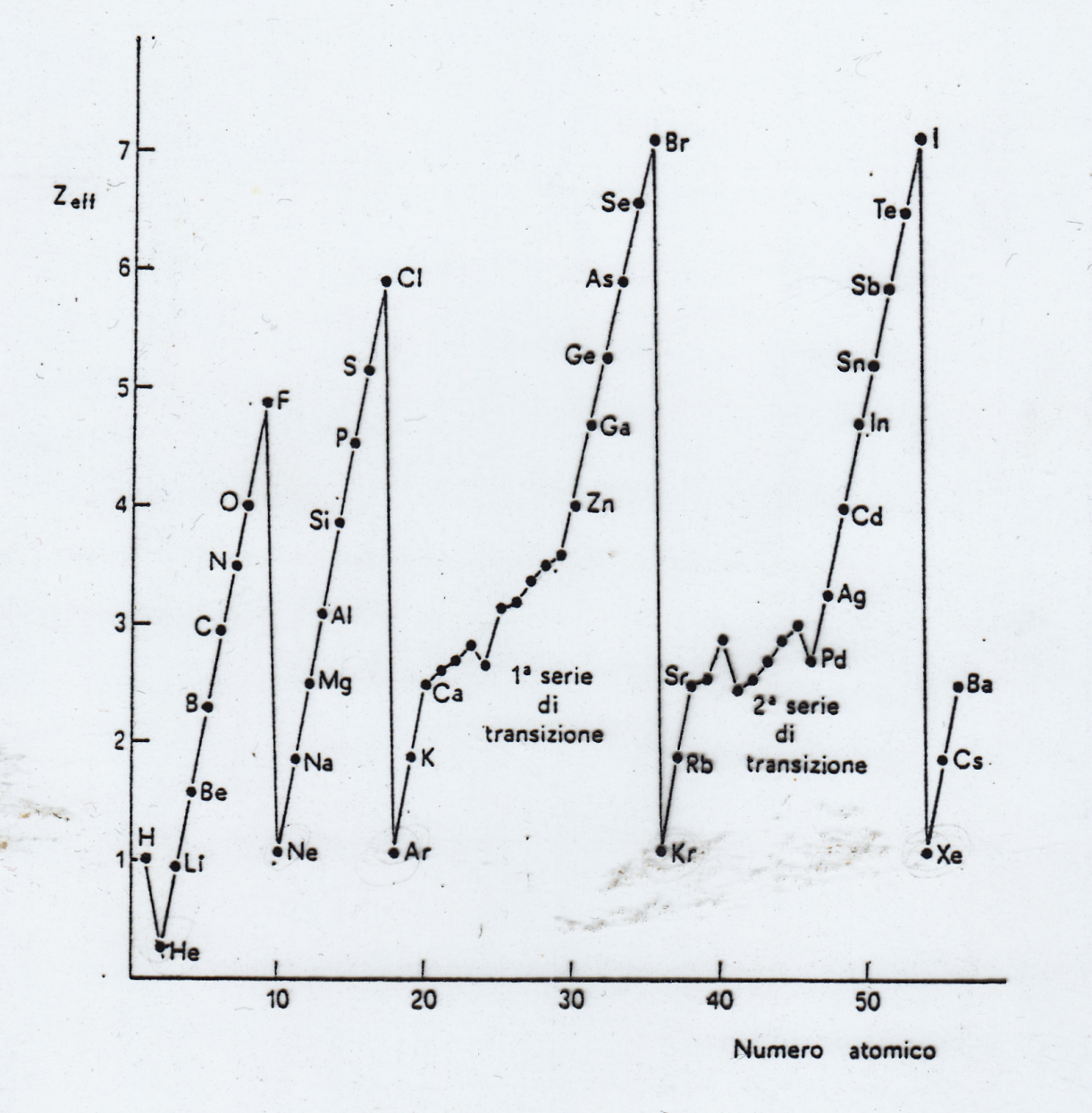 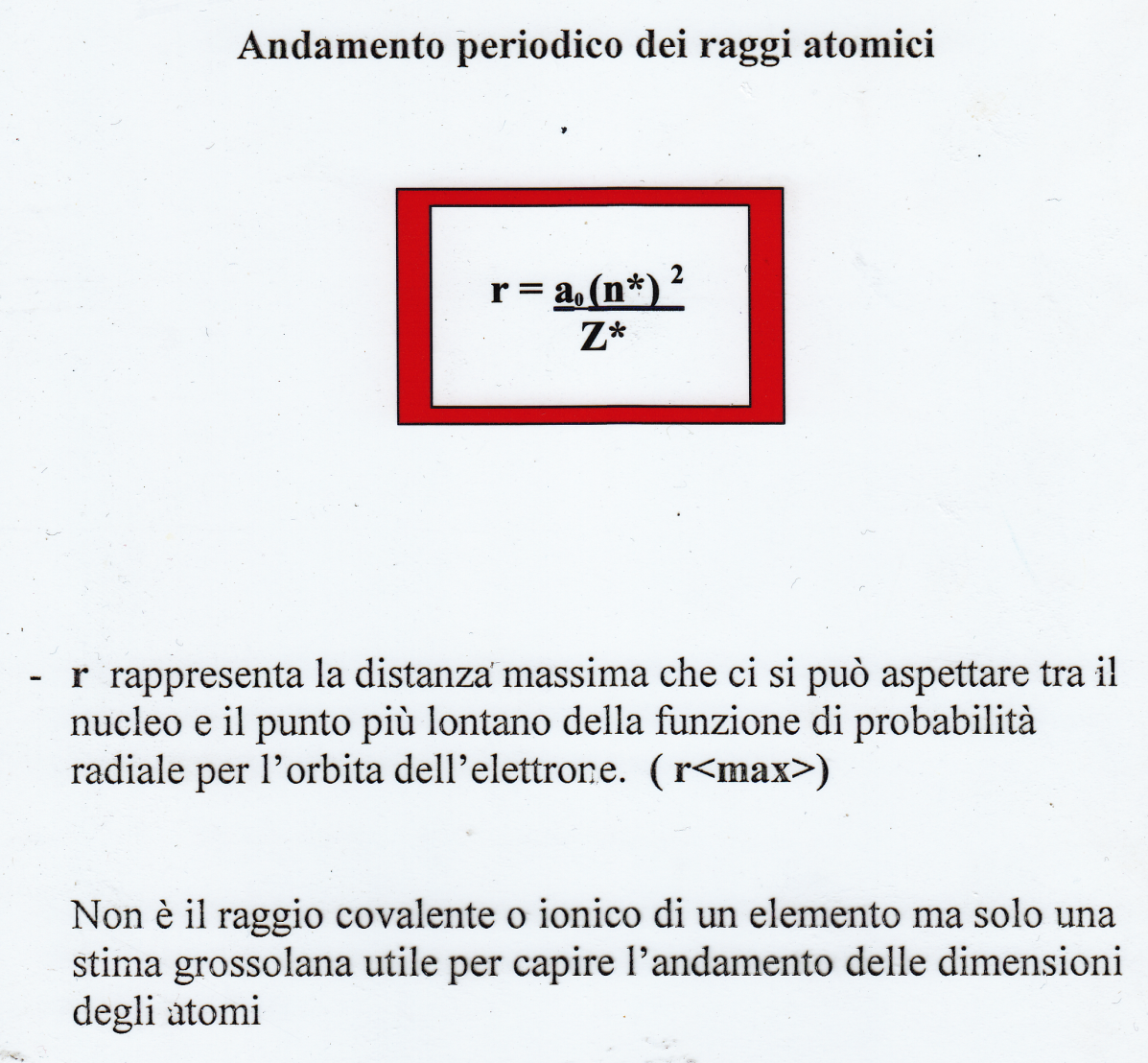 [Speaker Notes: Raggio dell’atomo di Bohr a0=52.9]
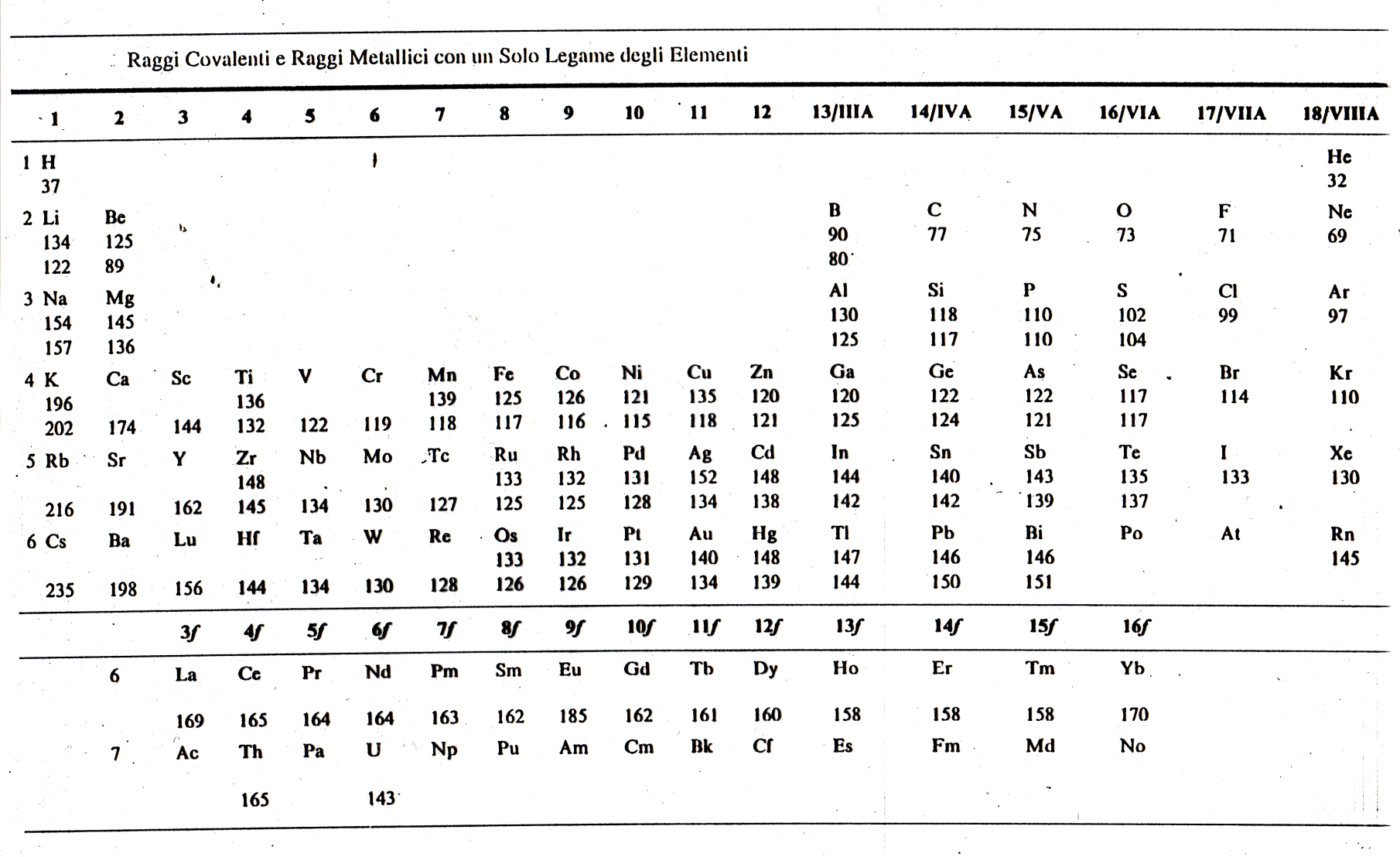 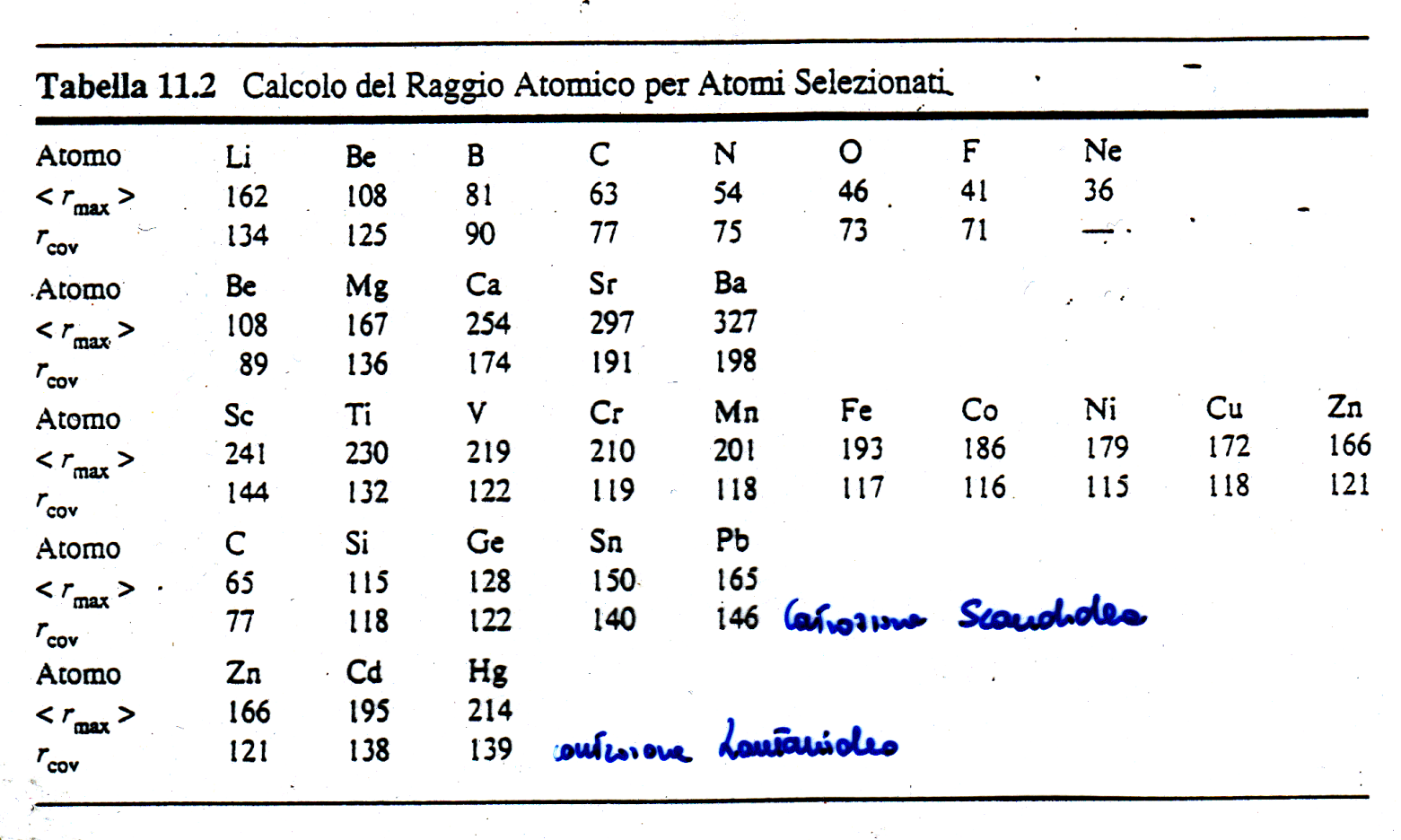 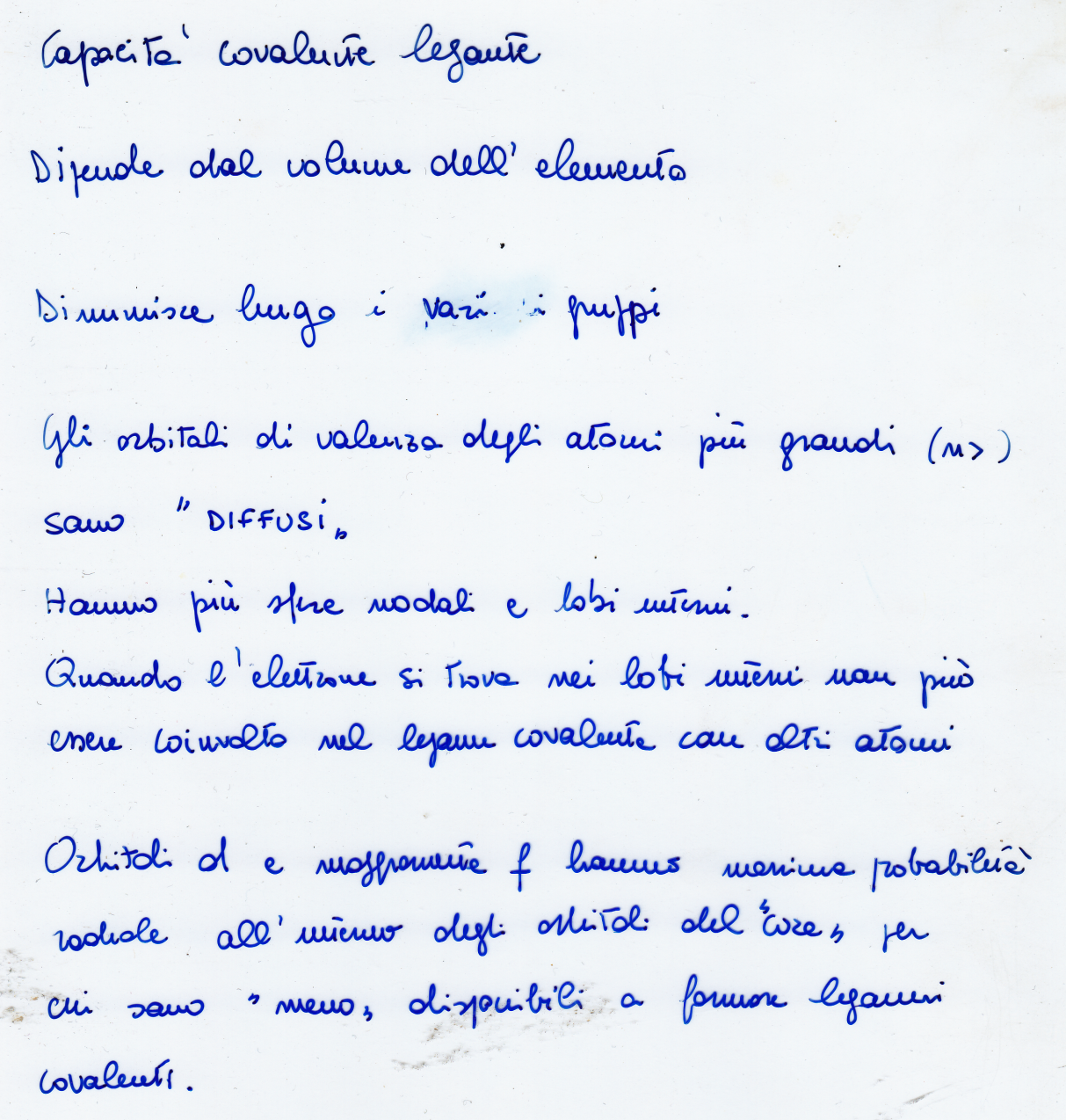 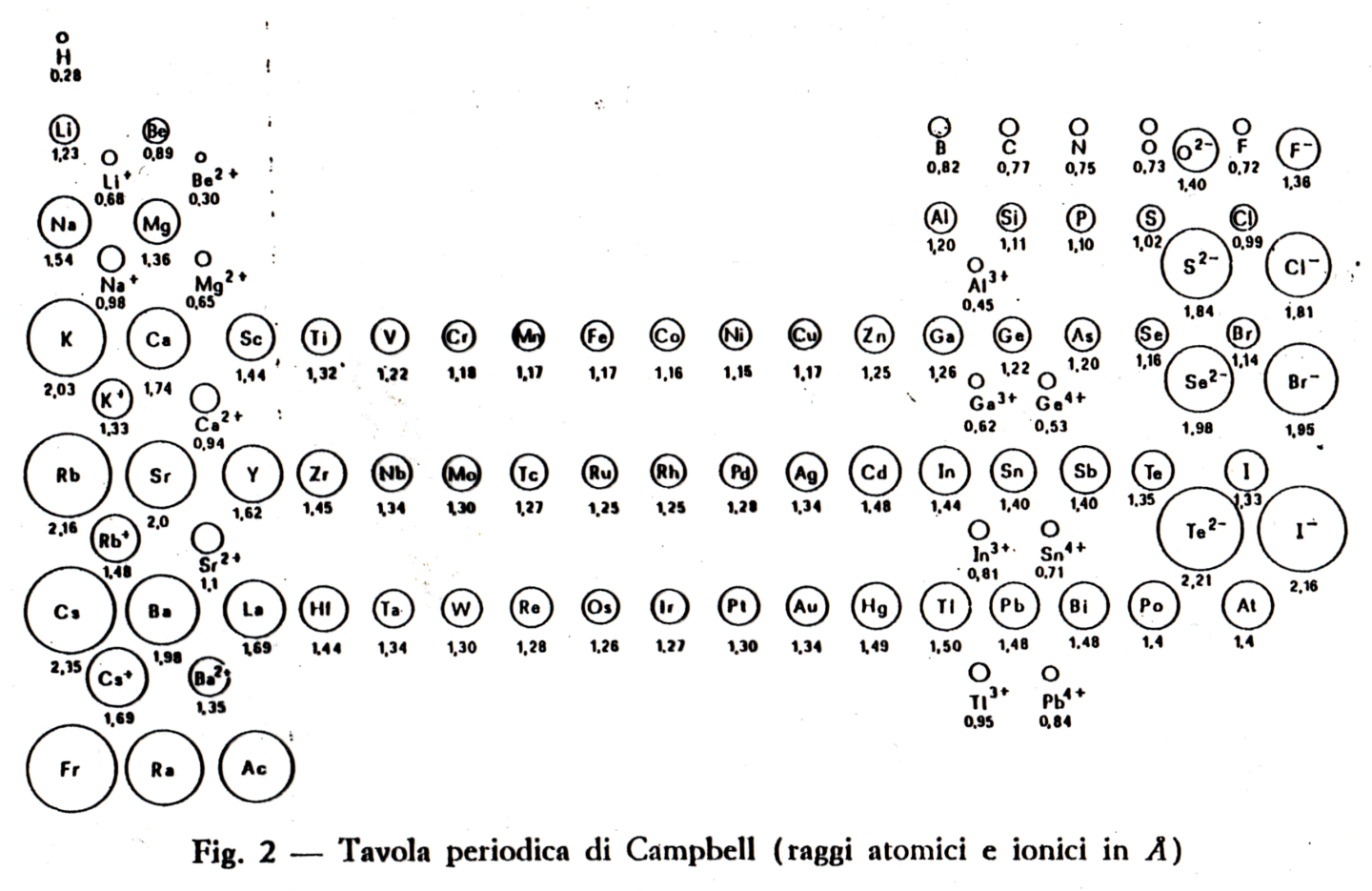 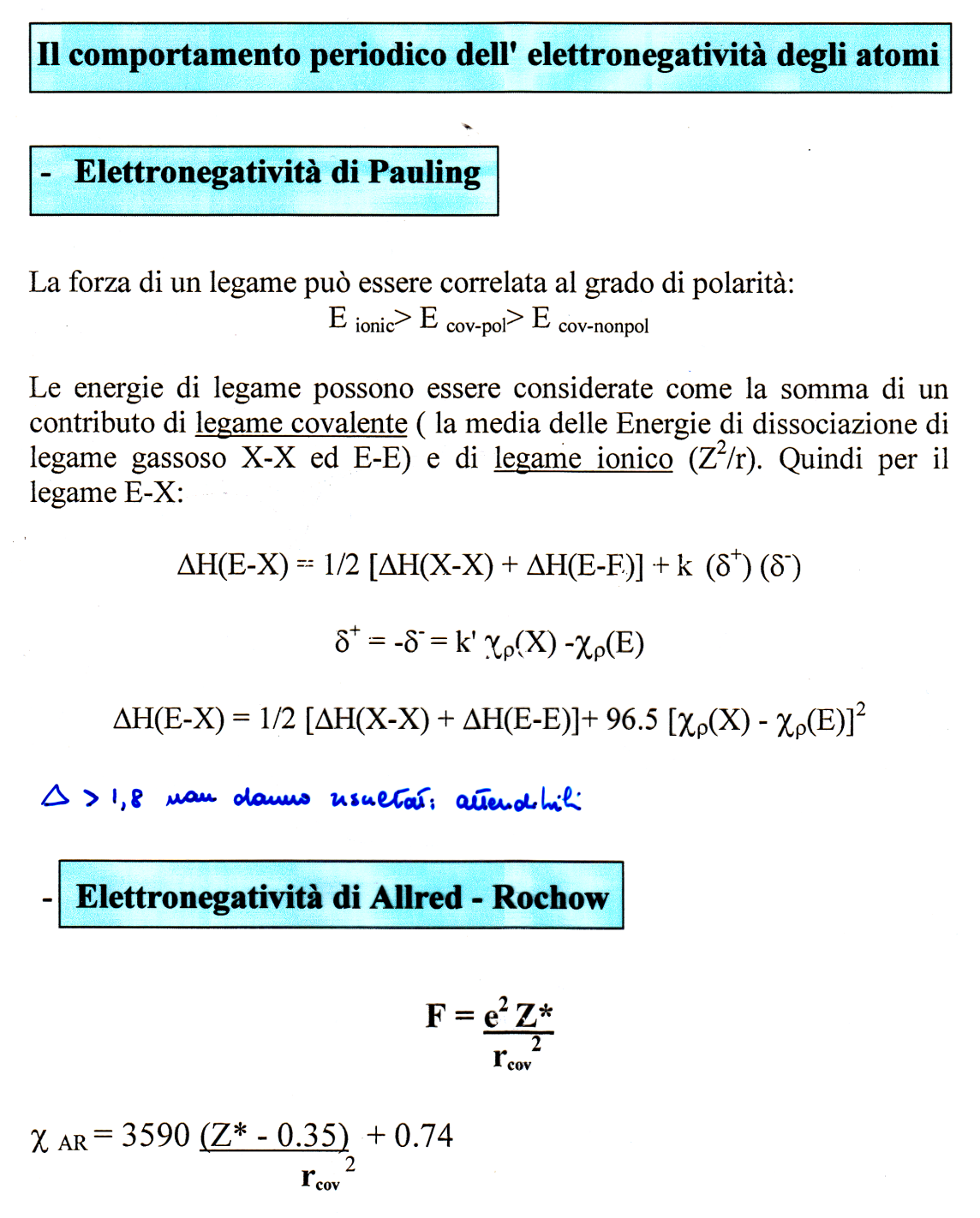 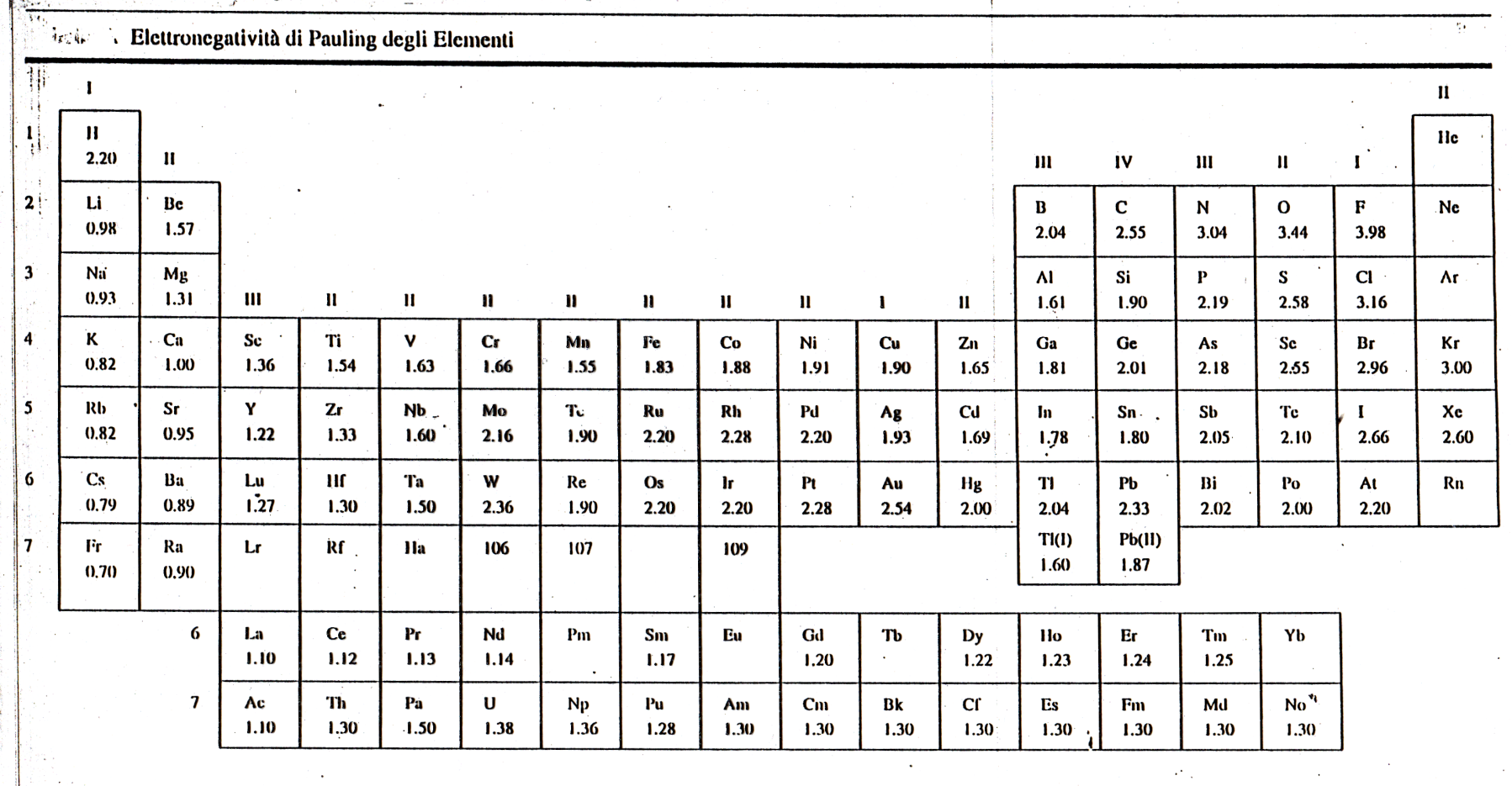 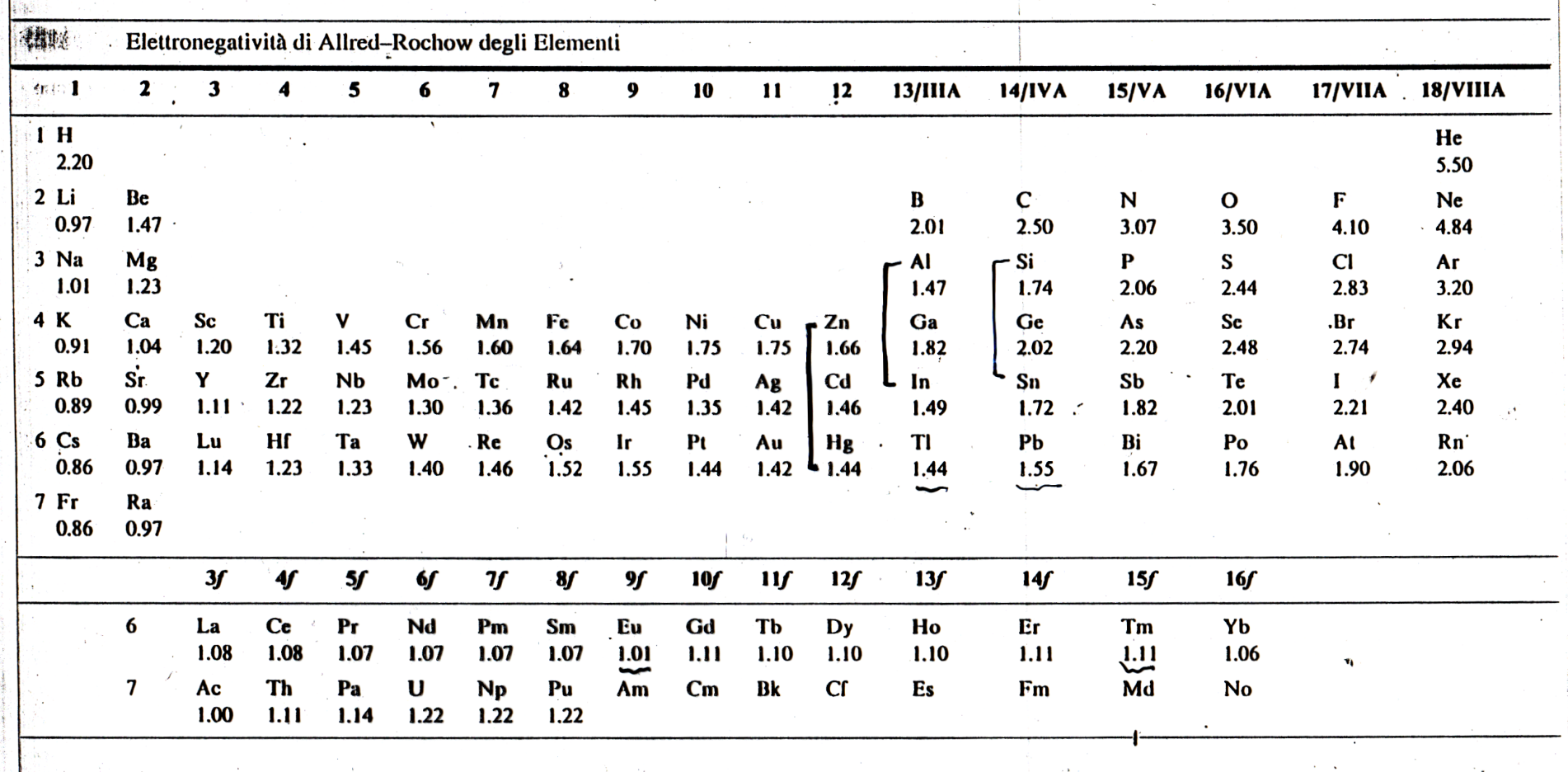 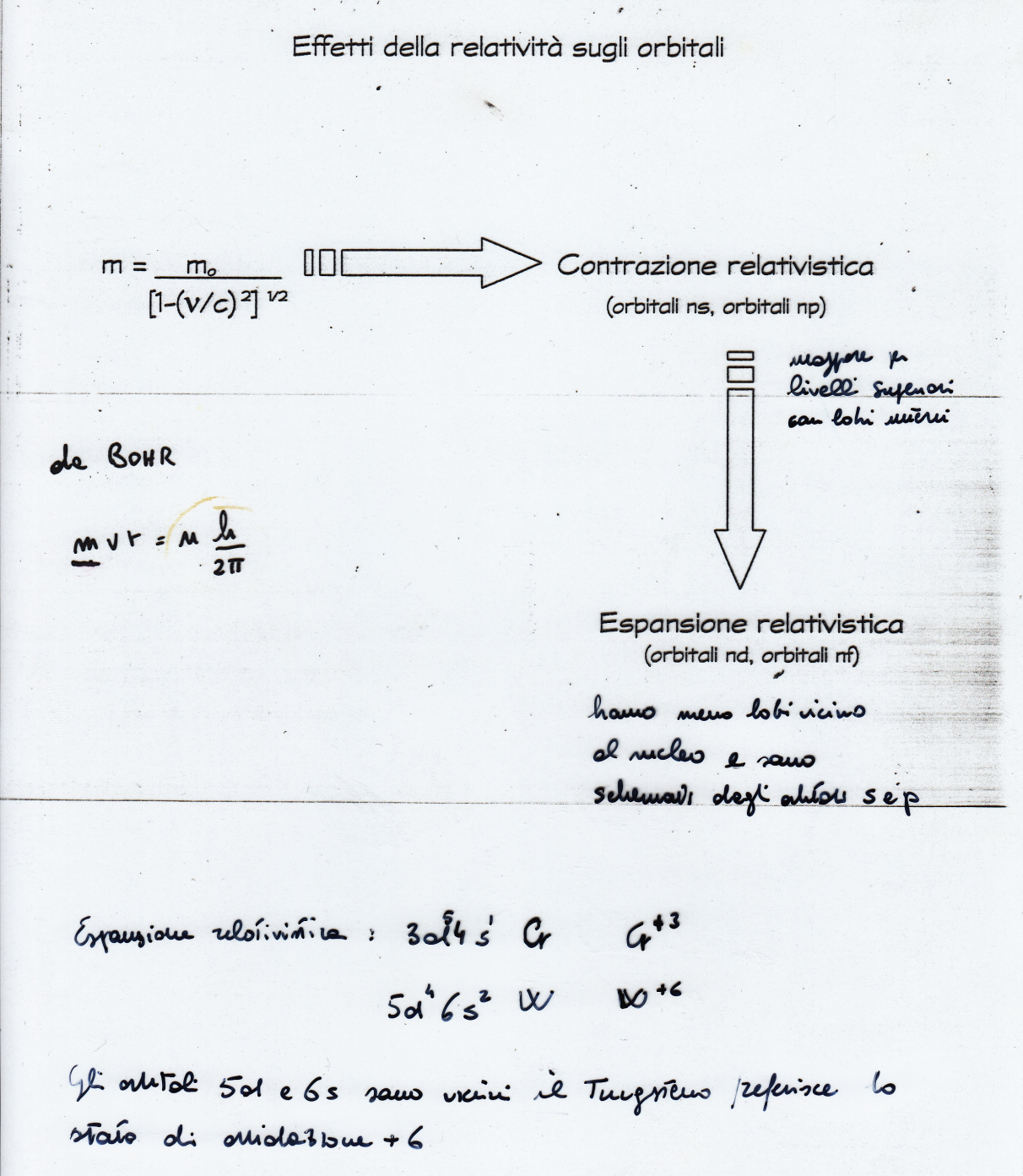 [Speaker Notes: L’espansione relativistica permette agli orbitali 5d di raggiungere i 6s formando legami covalenti in più e più forti nel 6 piuttosto che nel 3 periodo (W vs Cr)]
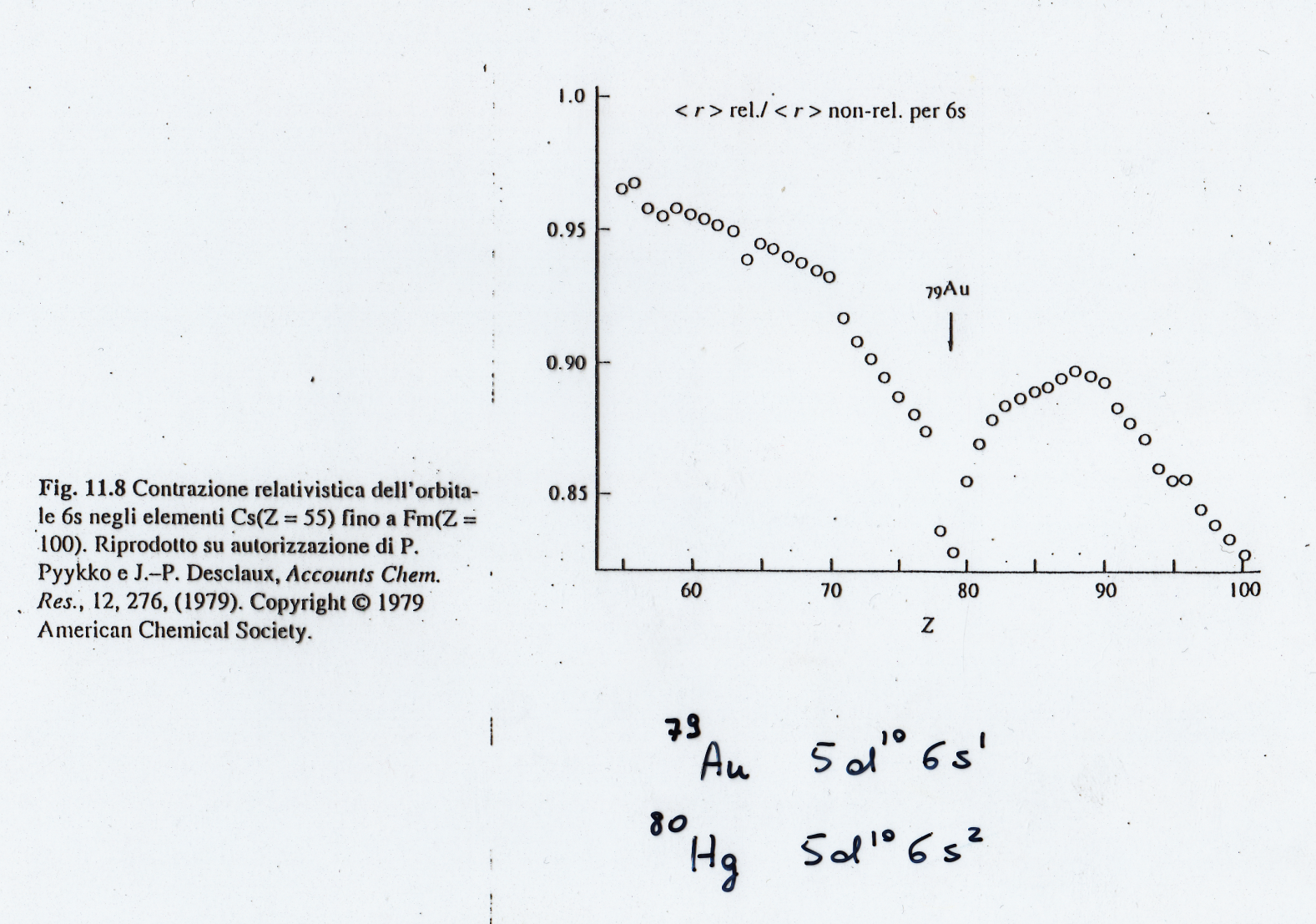 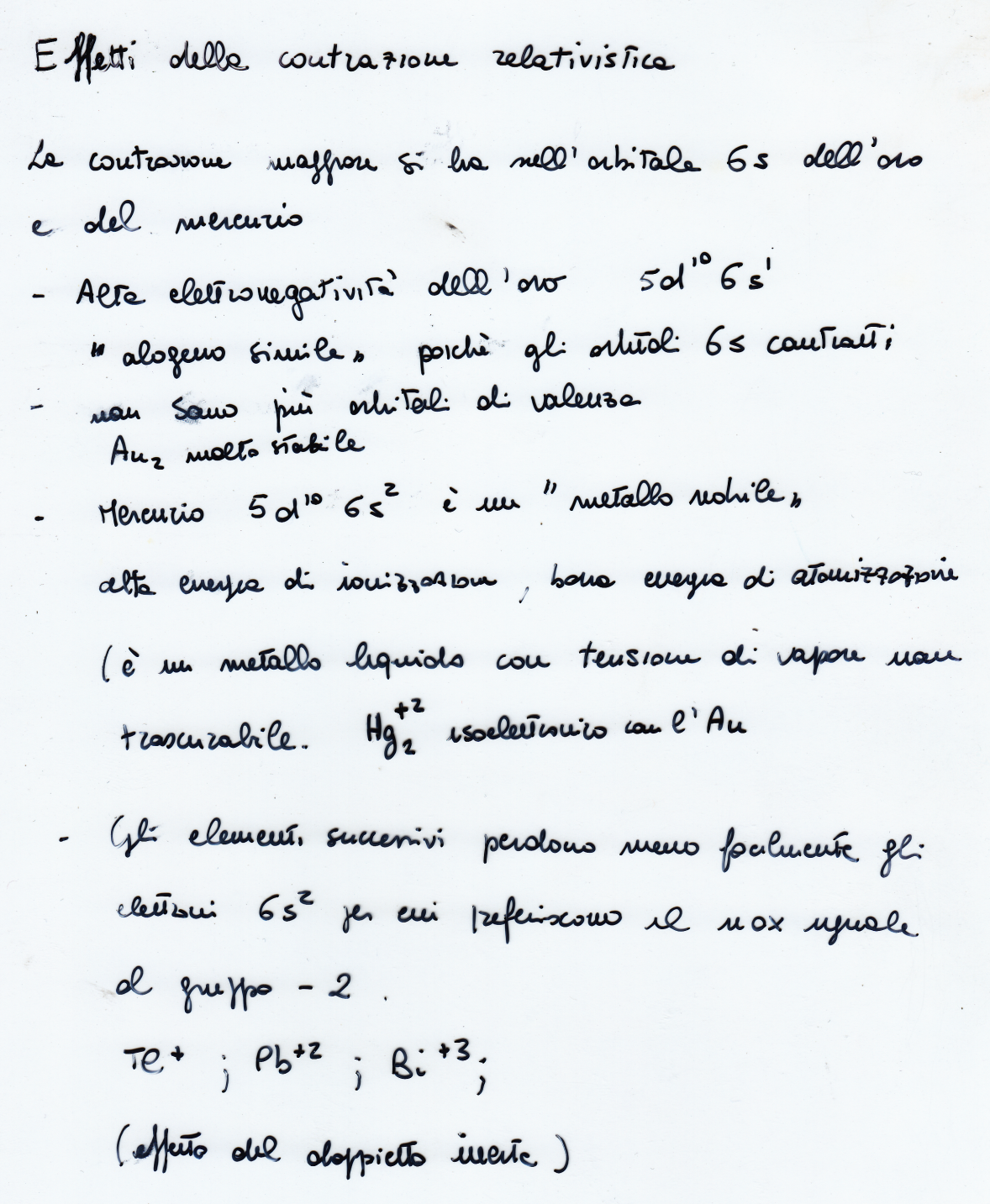 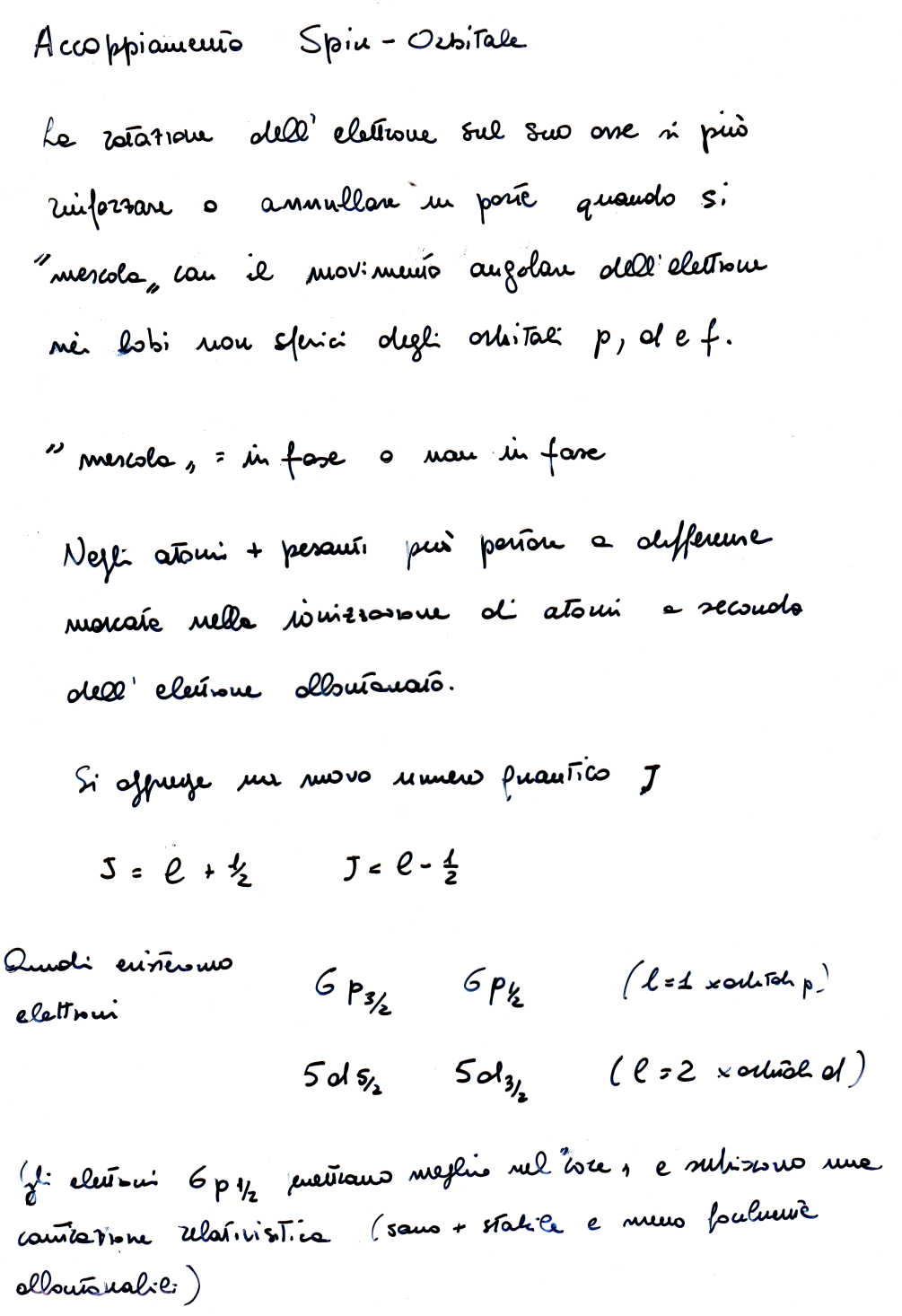 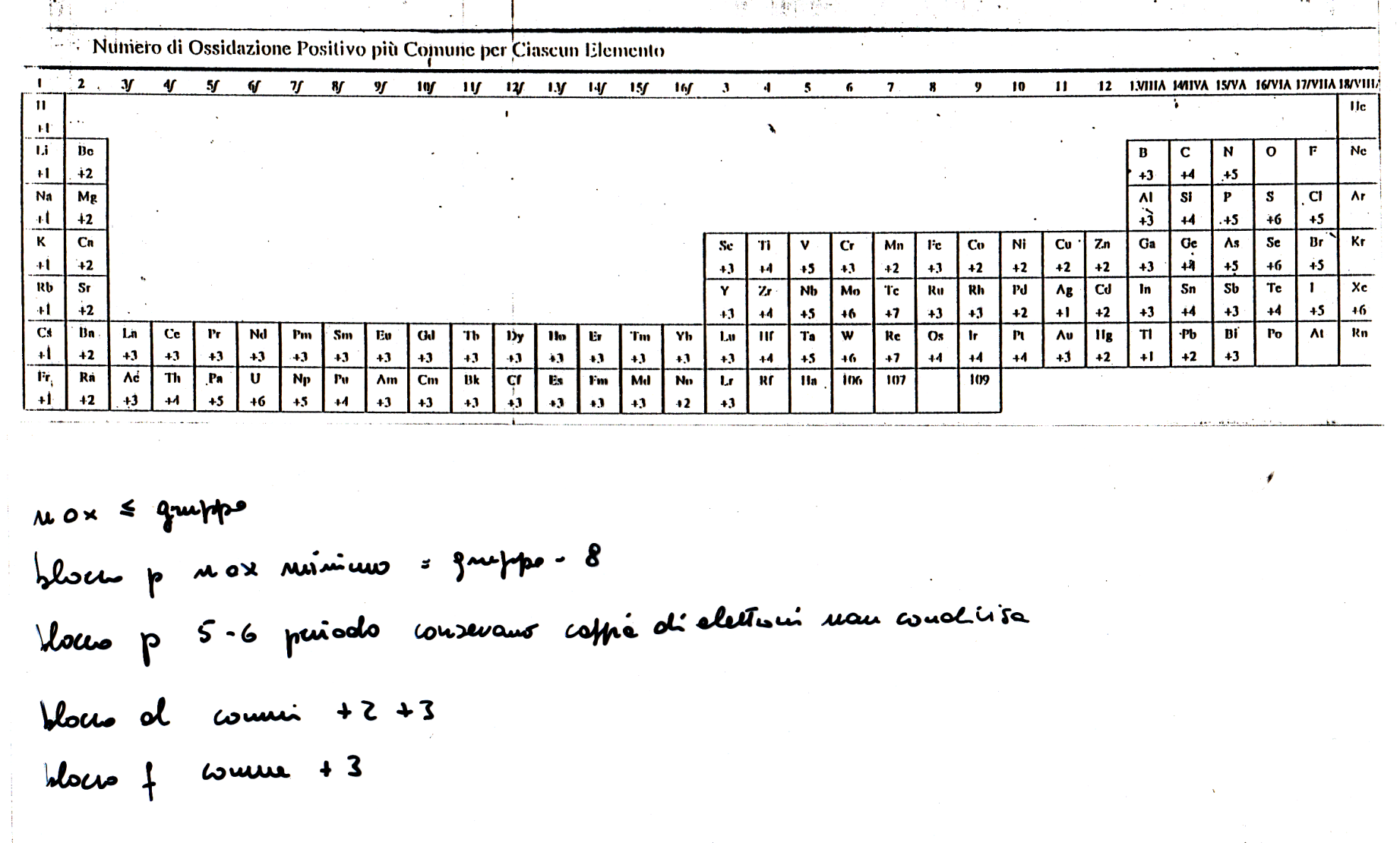 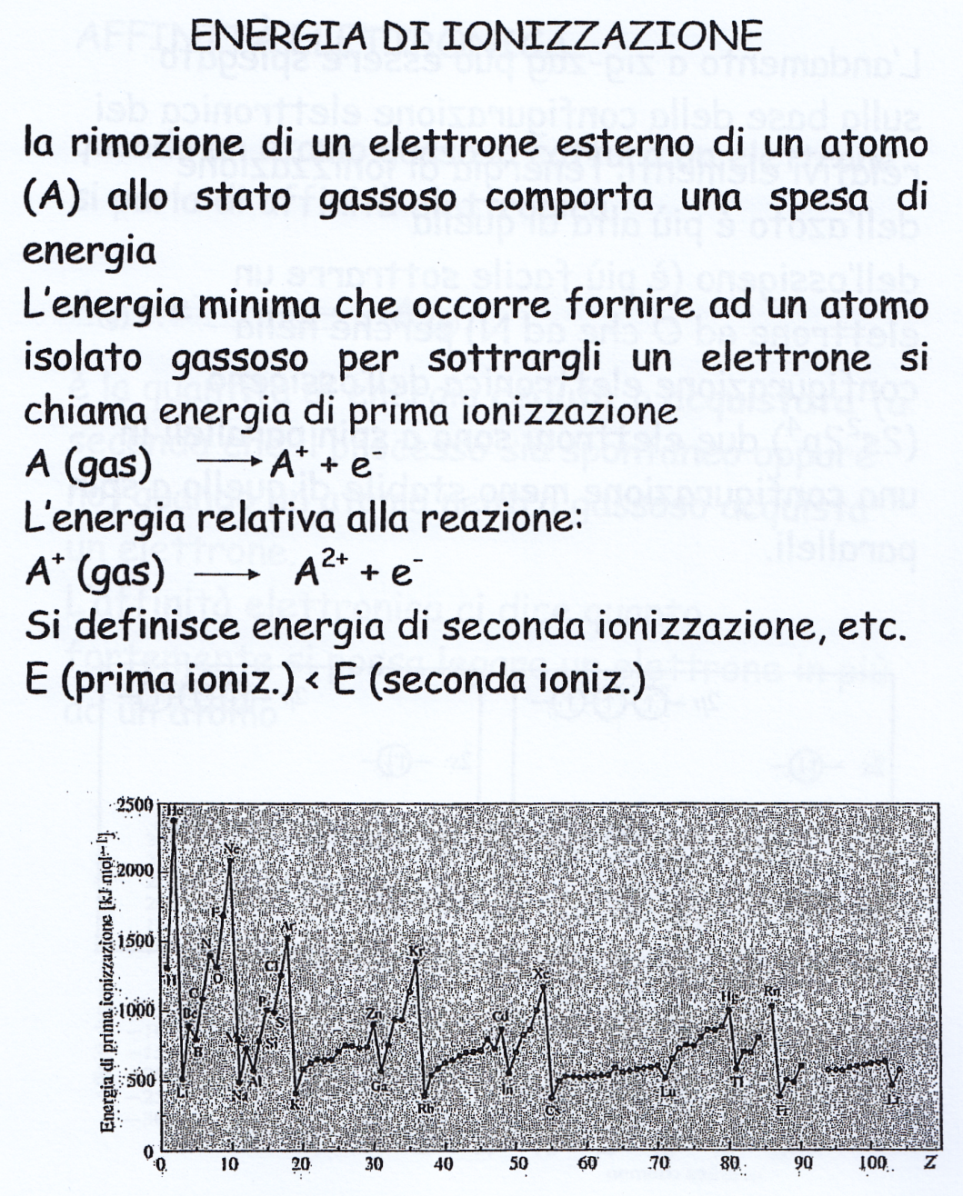 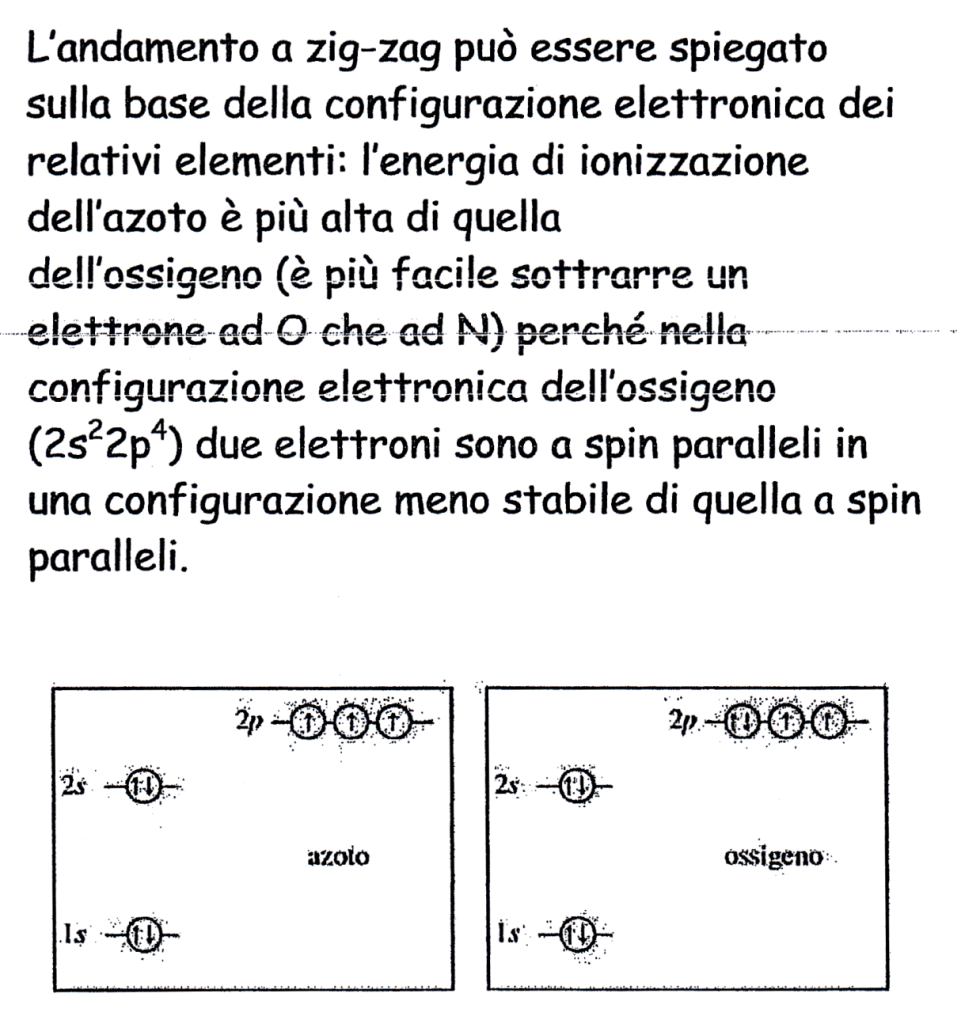 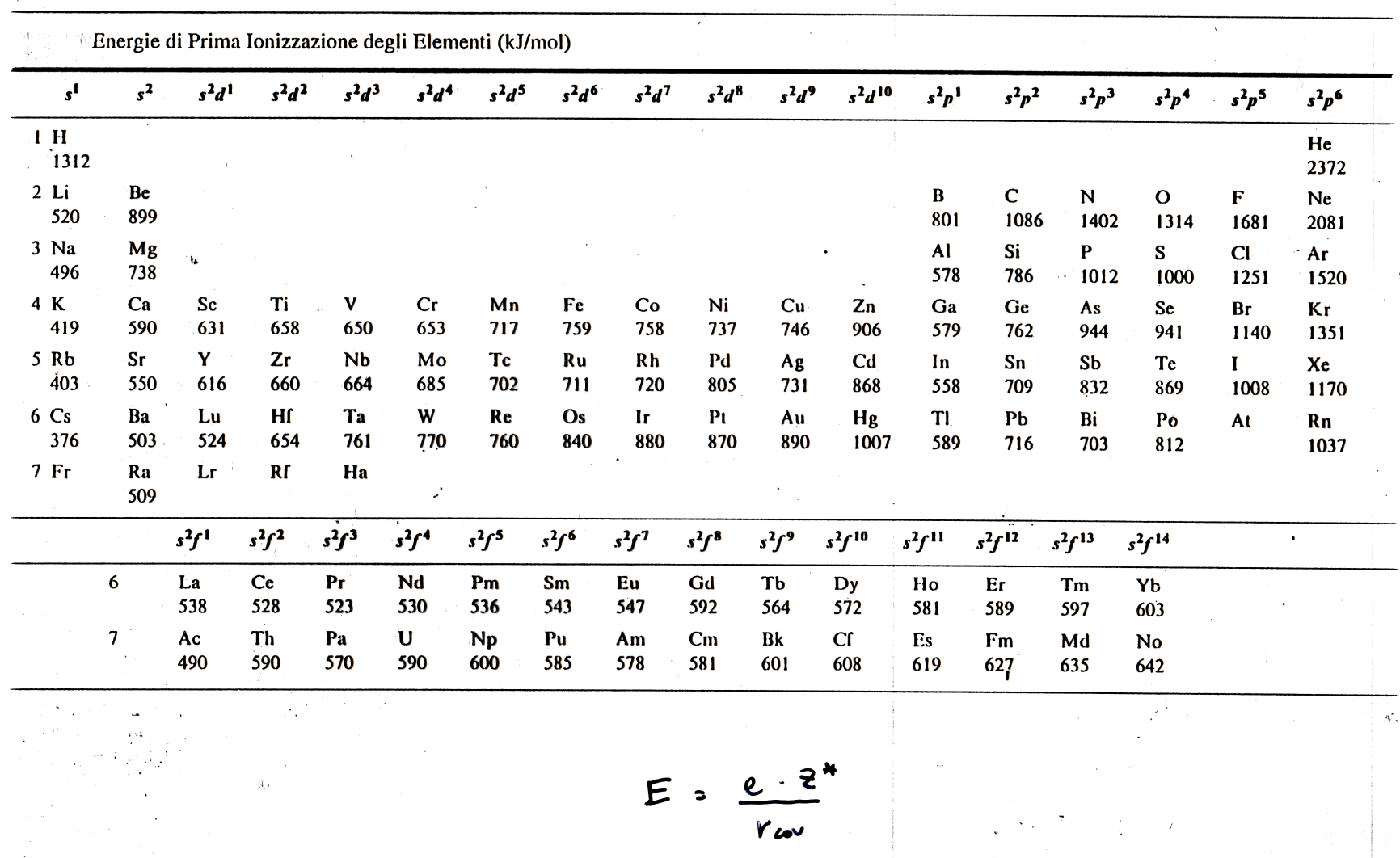 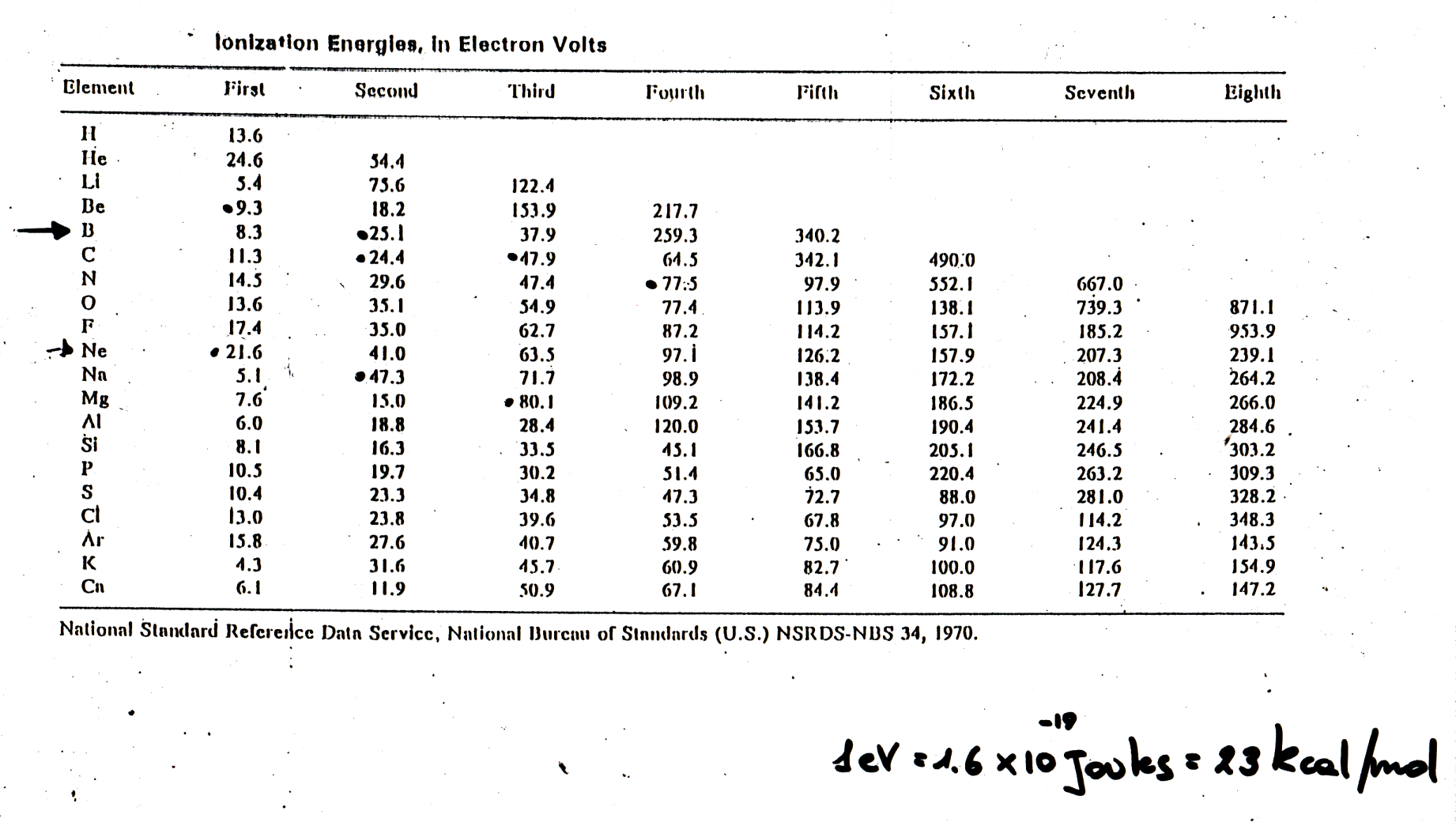 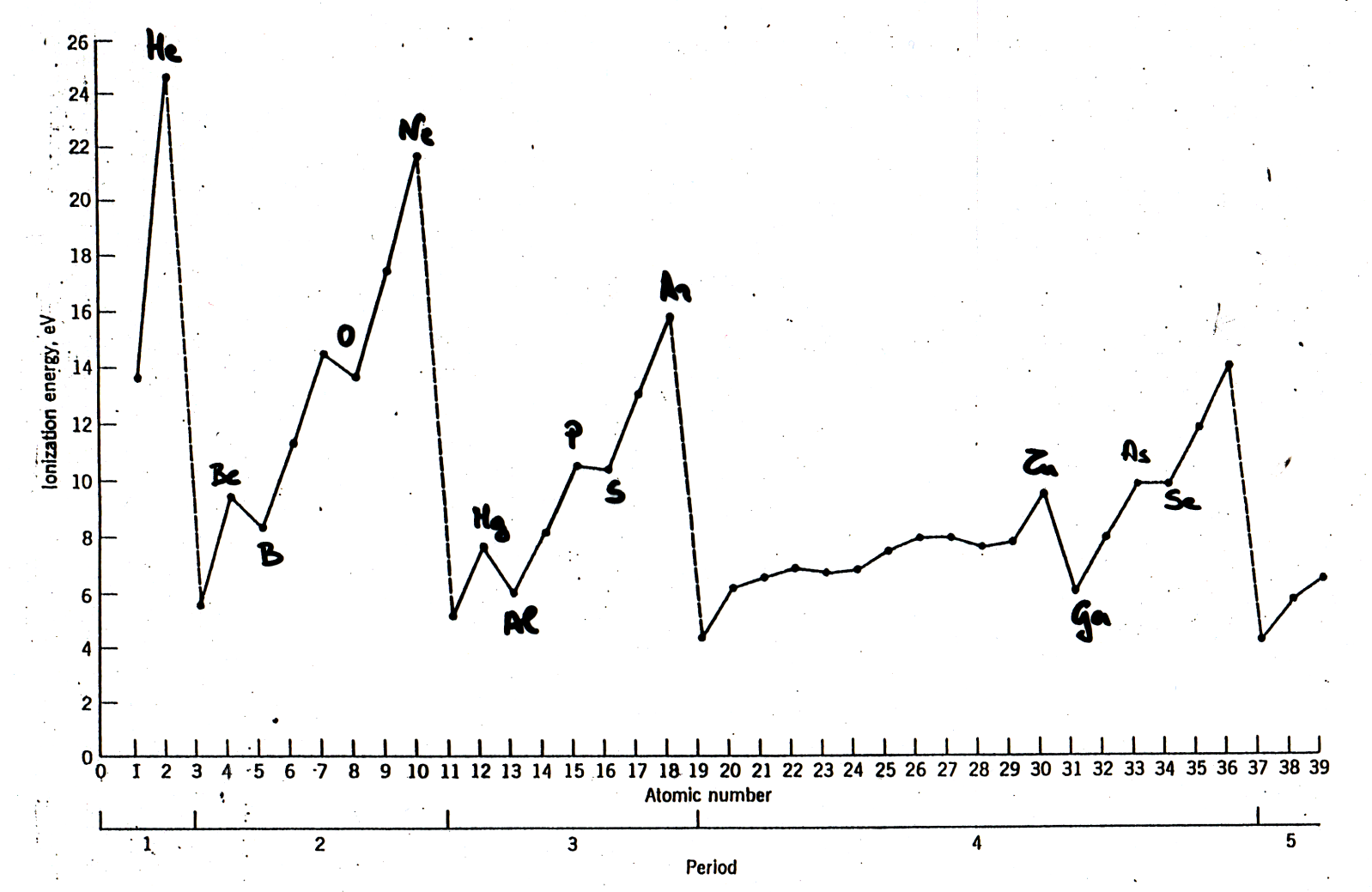 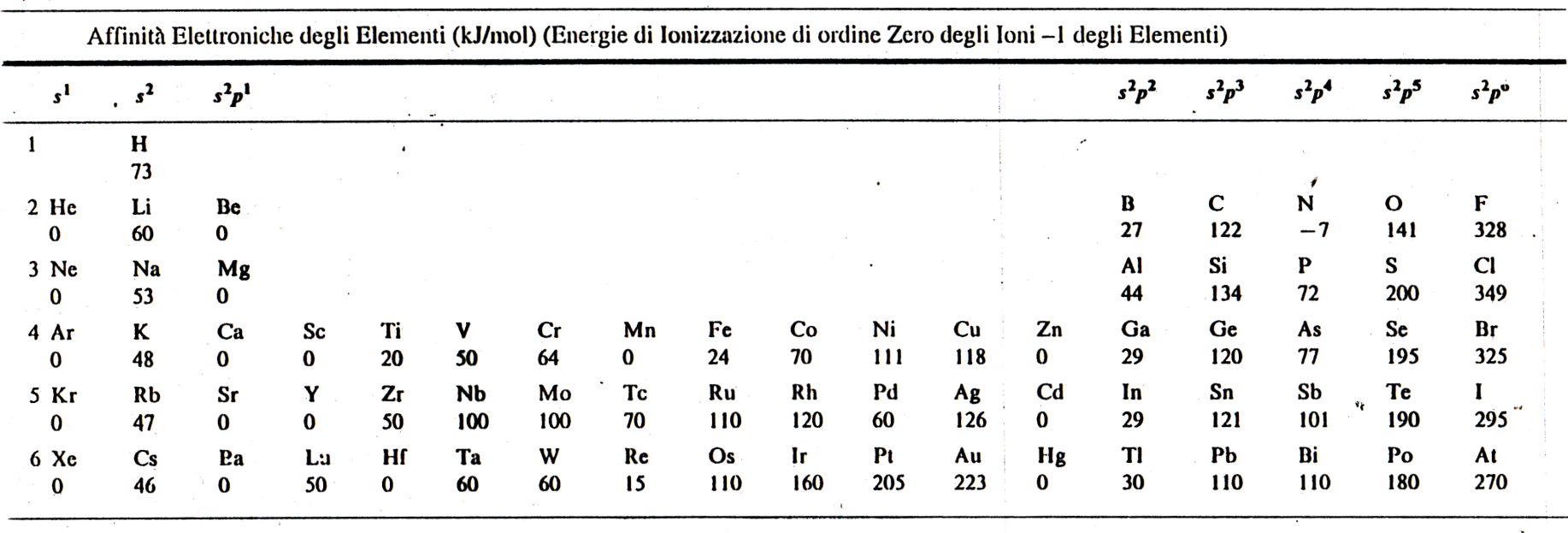